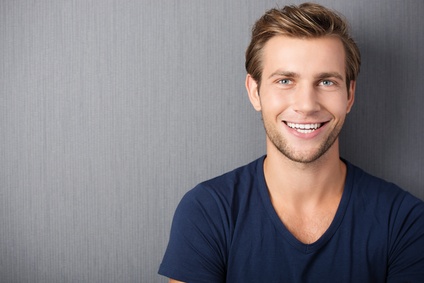 MOBILE : 111 222 333
EMAIL : MAIL@MAIL.COM
SITEWEB : HTTP//WWW.SITE.COM
INDIRIZZO: LOREM IPSUM DOLOR ROMA
ALESSANDRO
CIOTTA
TITOLO DELLA POSIZIONE
Descrivi in ​​poche righe il tuo background professionale, le tue competenze chiave per la posizione ei tuoi obiettivi di carriera. Questa è in realtà un'introduzione alla tua lettera di presentazione.
CONOSCENZE
LINGUA
PASSATEMPO
Descrivi le tue aree di interesse o altre informazioni che ritieni sia importante includere nel tuo CV.

Lorem ipsum dolor sit amet, consectetur adipiscing elit. Mauris diam leo, consequat ac ipsum vitae, egestas efficitur risus. Suspendisse dapibus convallis justo et ullamcorper. Quisque et ipsum pulvinar, hendrerit lectus non, tincidunt purus. Ut congue nulla lorem, at eleifend justo hendrerit vel.